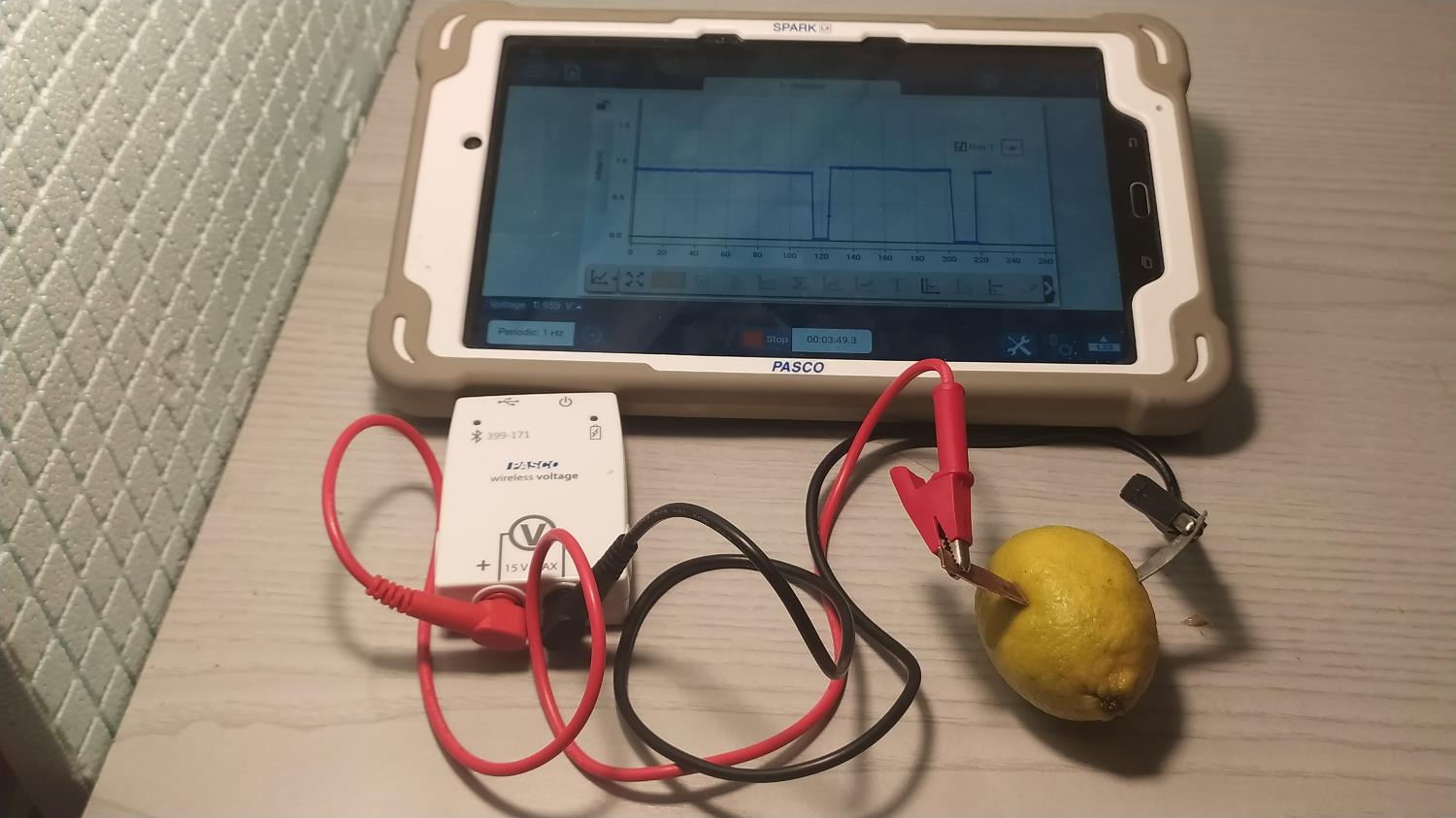 gyümölcselem
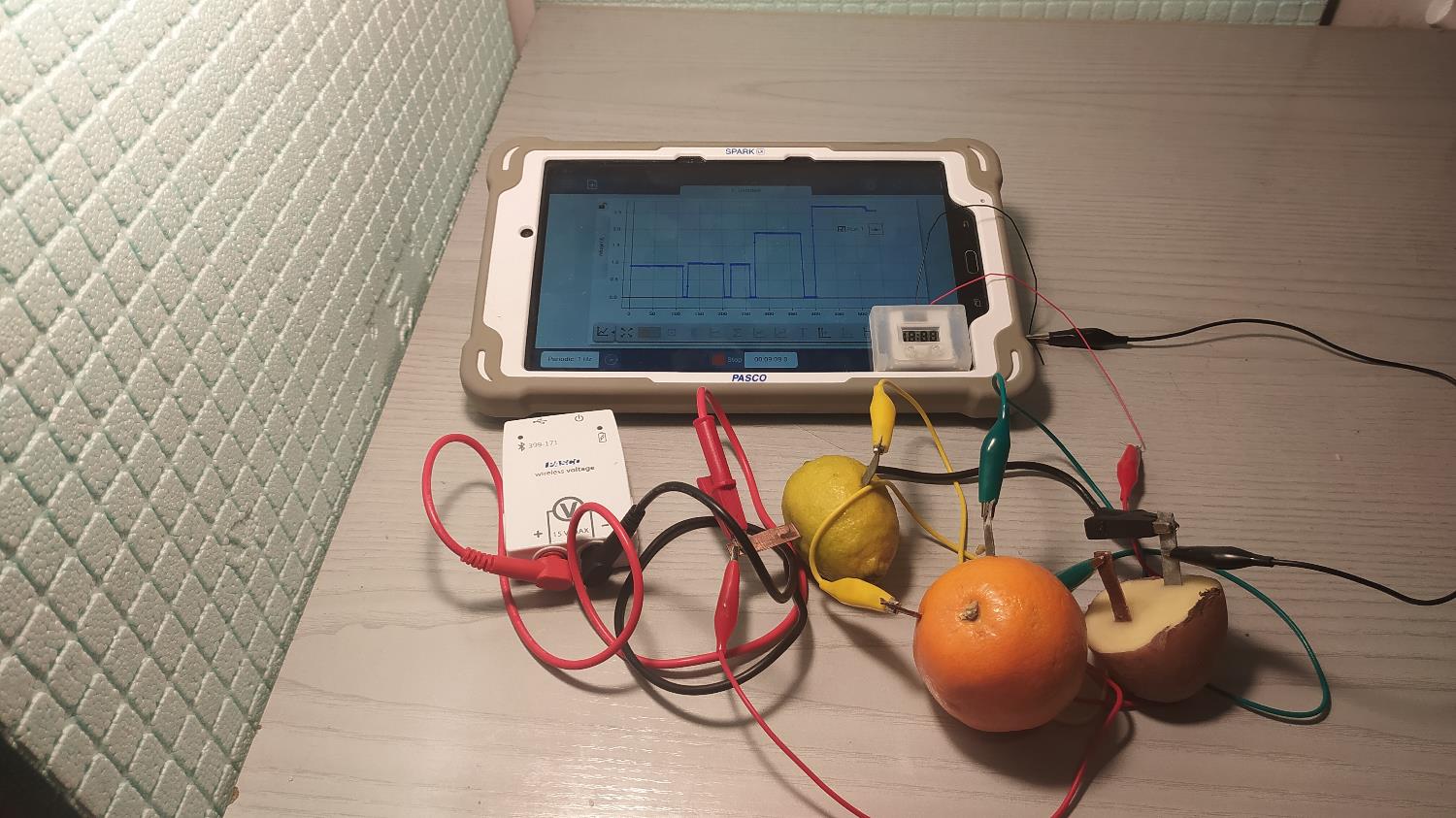 gyümölcselem
Gyümölcselem + led
Gyümölcselem + óra